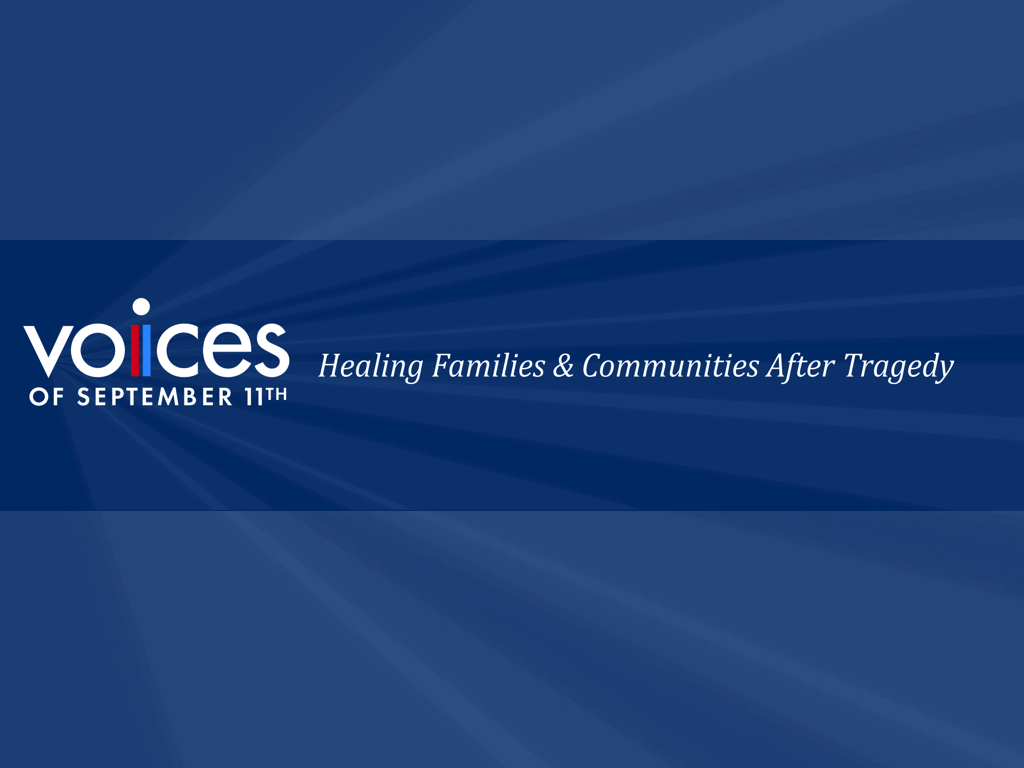 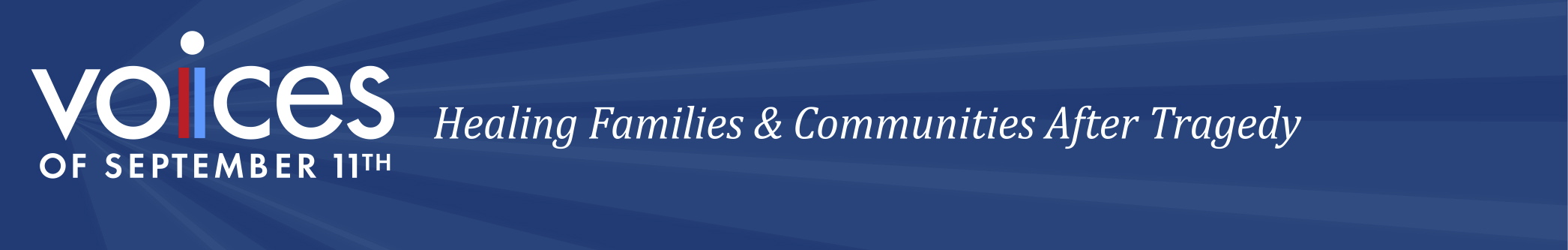 A Voice for Change
LAPD – LinCT International Counterterrorism Conference
April 29, 2015
Mary Fetchet, LCSW
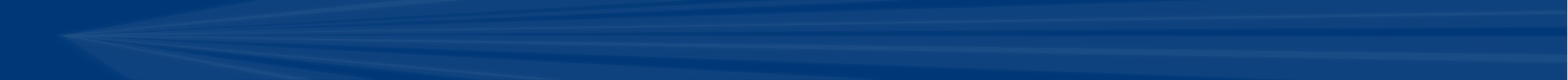 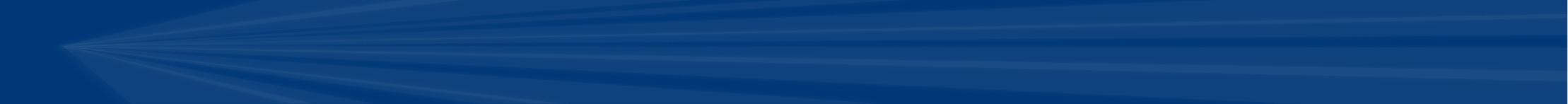 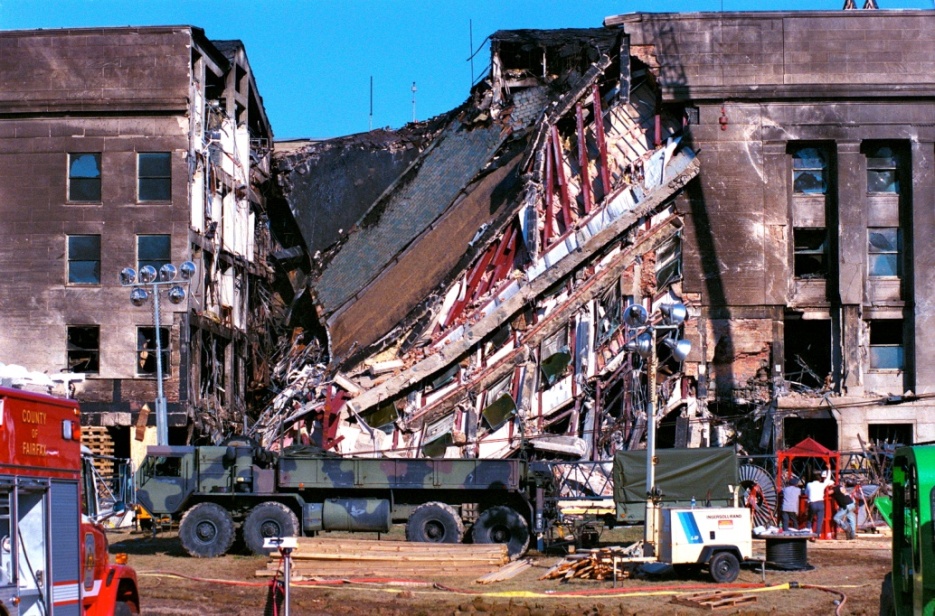 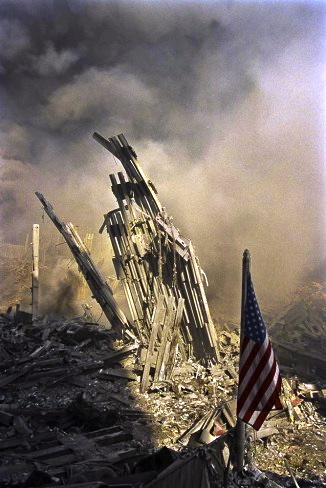 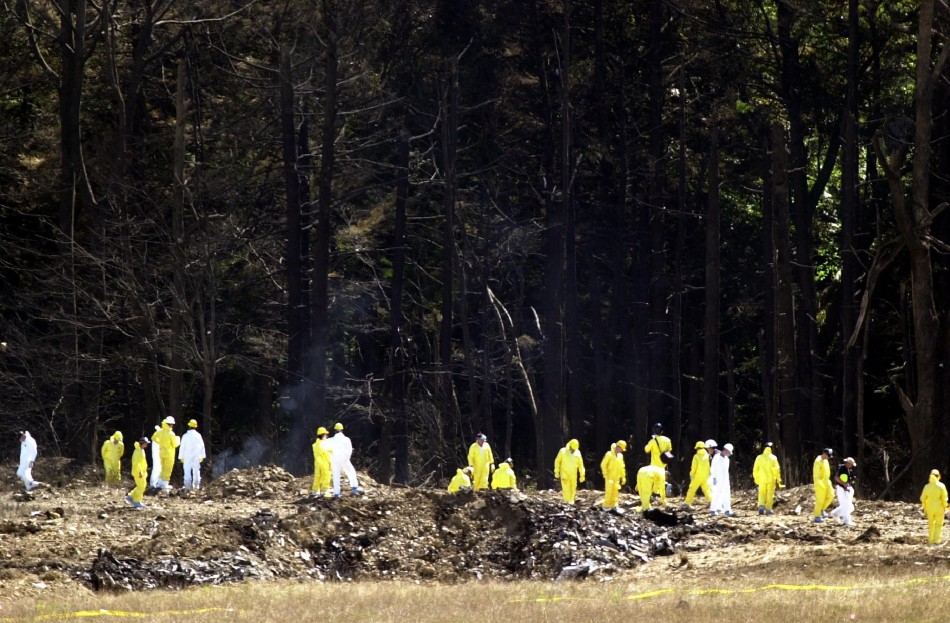 Ibtimes.com
Shanksville, PA
World Trade Center
Copyright: James Nachtwey
The Pentagon
Osha.gov
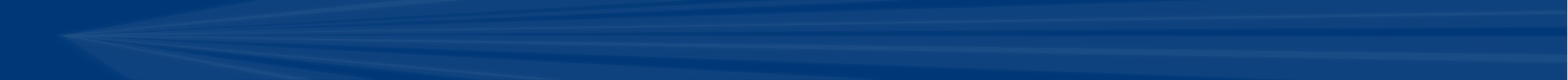 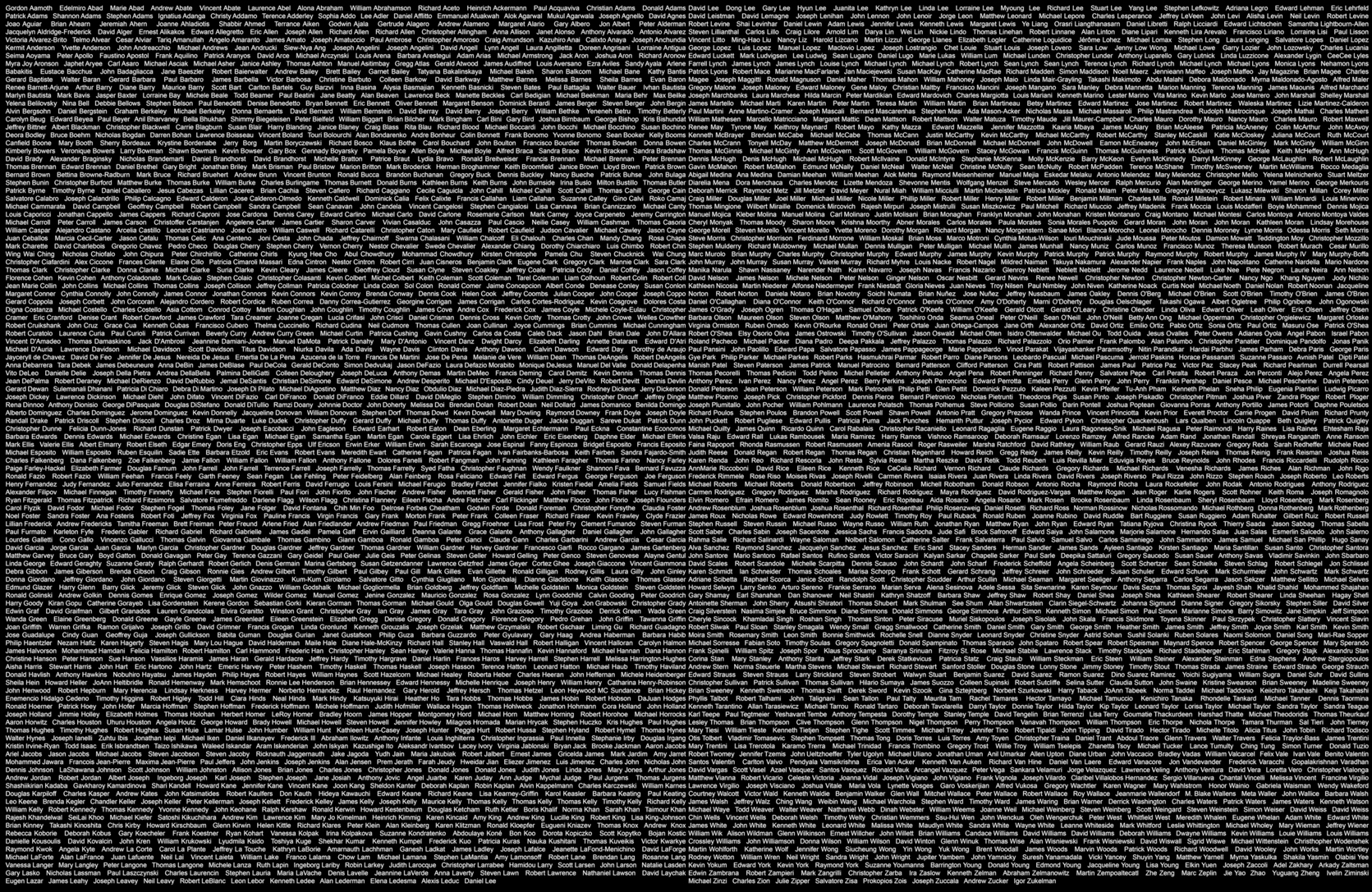 2977
Lost their lives
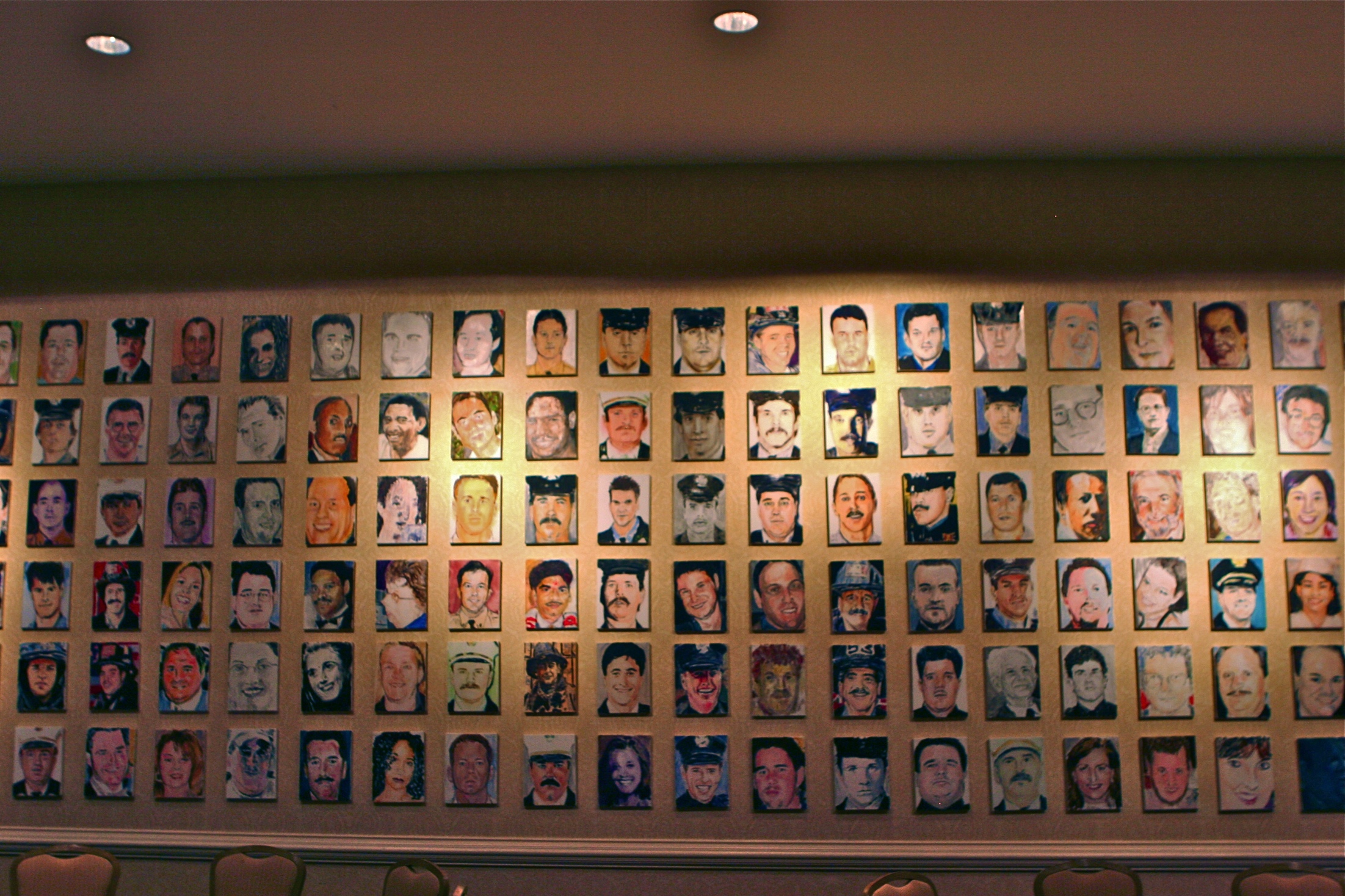 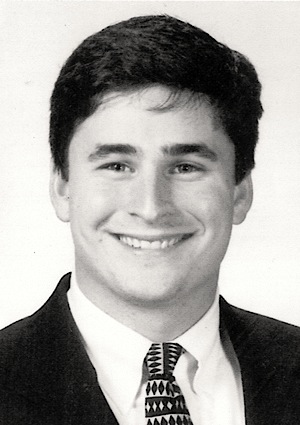 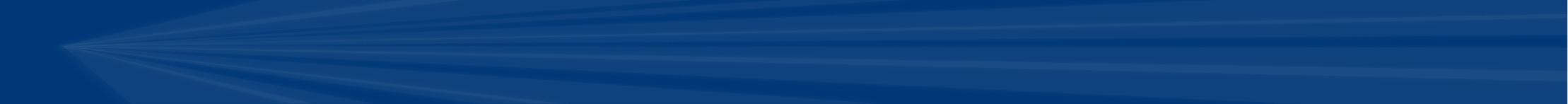 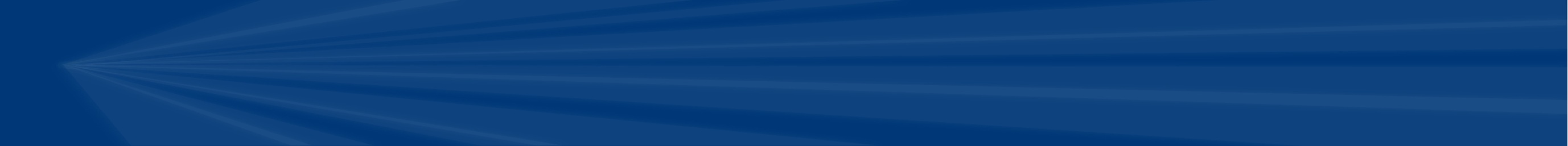 Bradley James Fetchet
November 17, 1976 – September 11, 2001
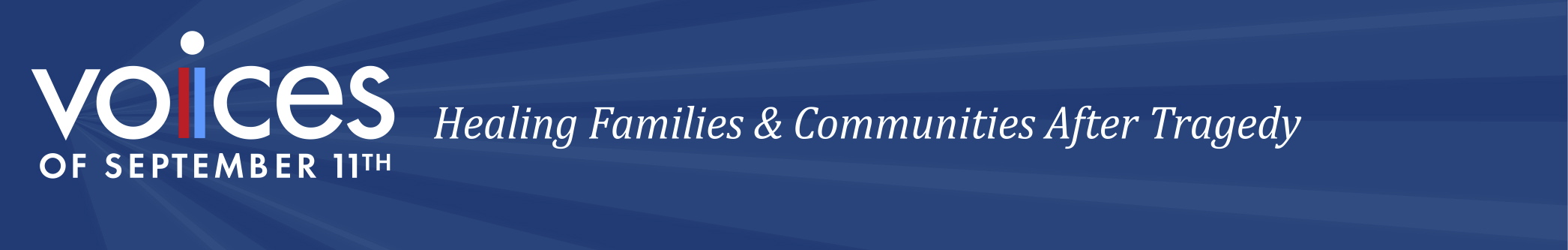 VOICES Mission
Provide information and support services that promote resiliency in the lives of all those impacted by 9/11.
 
Share best practices to assist communities in preparing for and responding to traumatic events.

Advocate for public policy reforms to promote national preparedness.
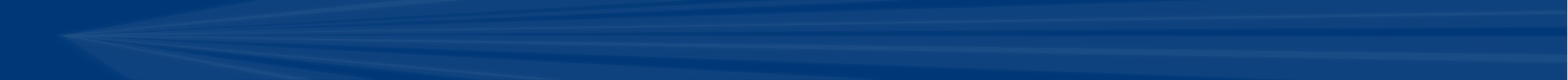 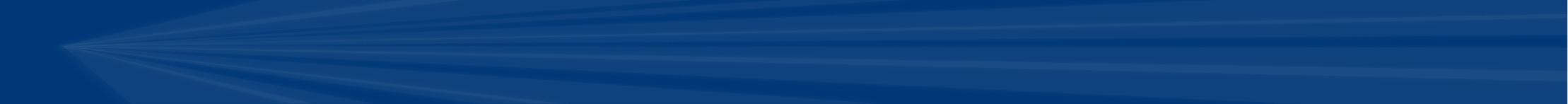 Advocating for Change
Notification of remains

9/11 Commission

The National September 11
	Memorial and Museum

Long-term needs of victims’ families, responders and survivors
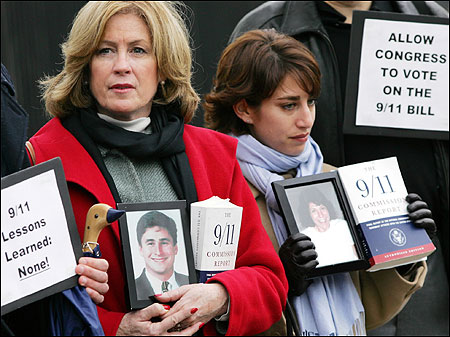 Voices of September 11th Archive
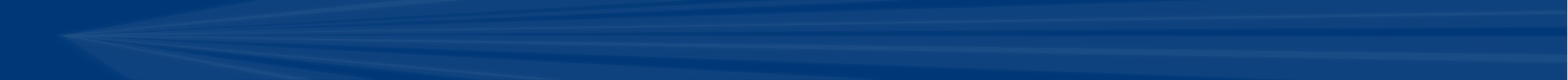 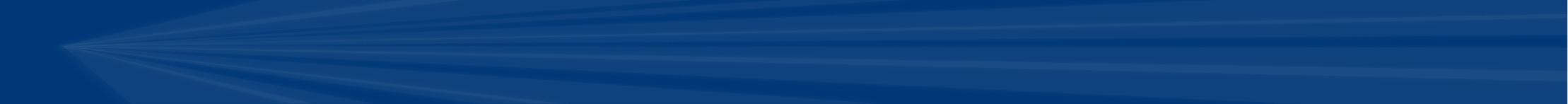 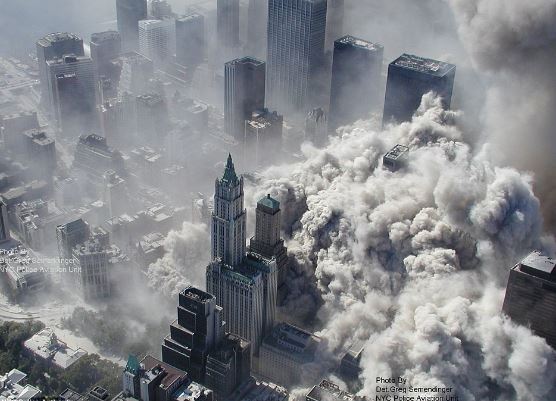 NYC Police Aviation Unit
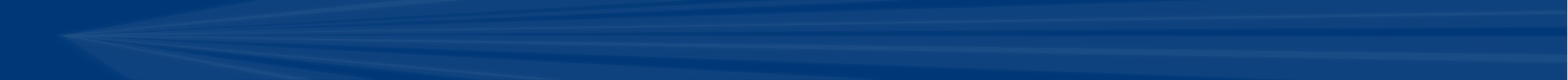 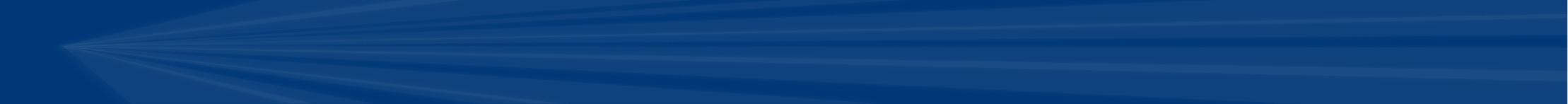 World Trade Center Site
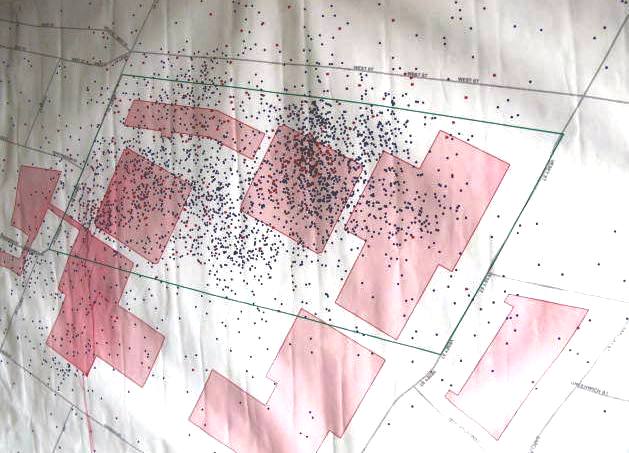 Voices of September 11th Archive
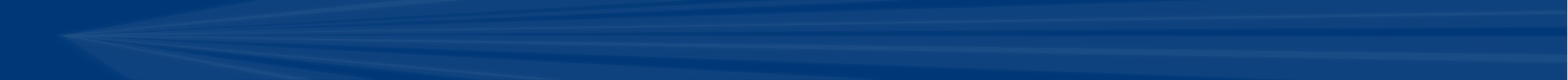 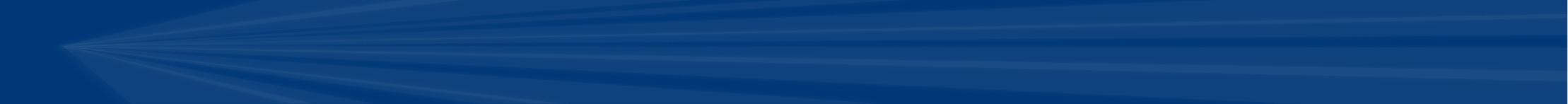 Collection of Human Remains
Largest crime scene in U.S. history

Documenting missing persons

Destruction of the site led to lengthy recovery process

Collection of DNA samples

No unified notification process
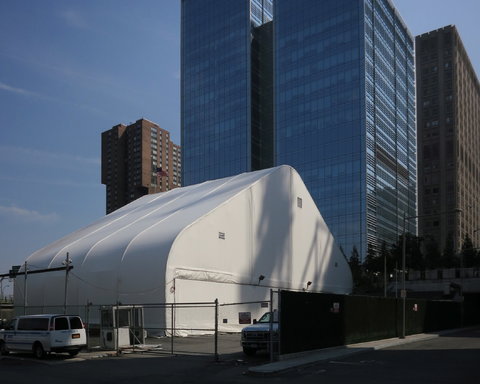 The New York Times
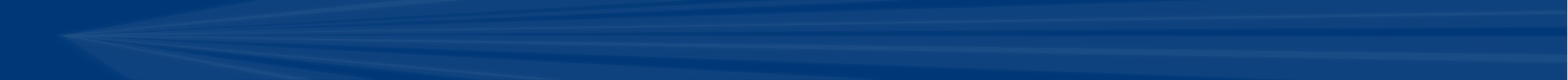 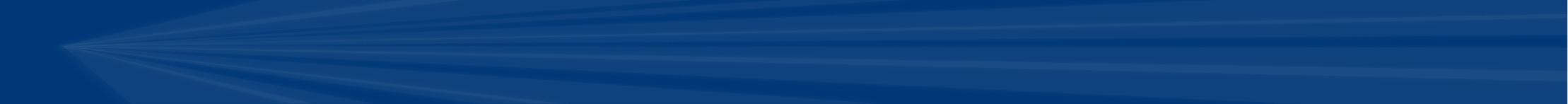 Identification and Notification of Human Remains
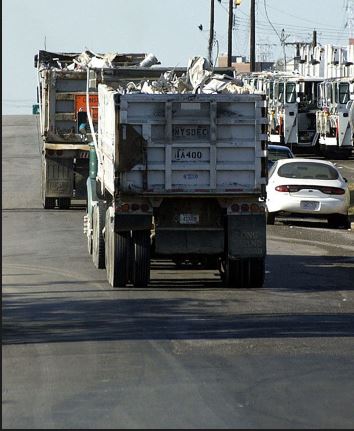 19,963 human remains collected between 2001-2005

DNA identification process evolved over time

1,640 of the 2,753 victims at the WTC identified
Silive.com
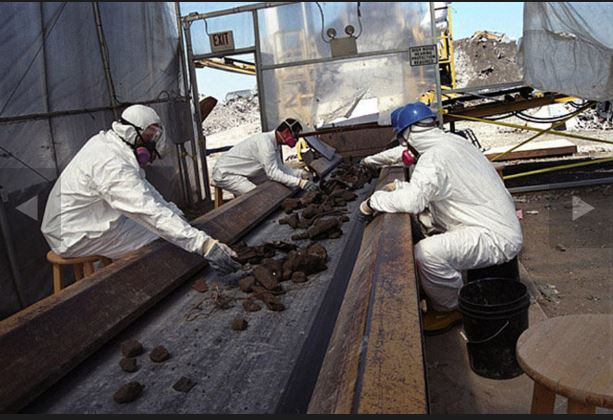 Silive.com
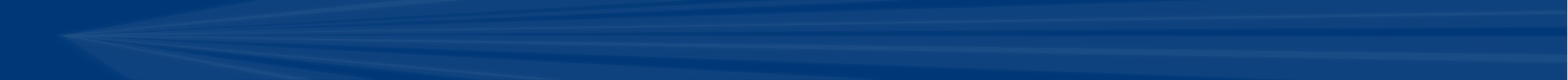 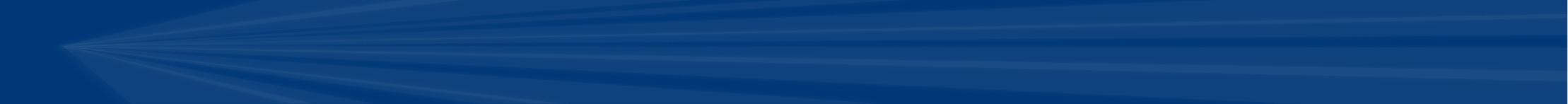 Final Resting Place for Human Remains
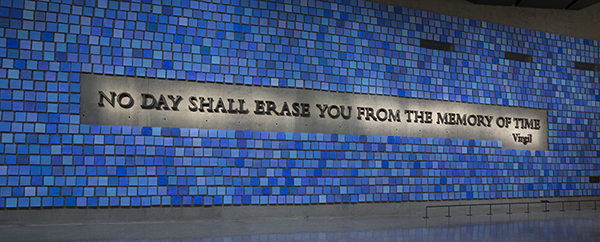 Voices of September 11th Archive
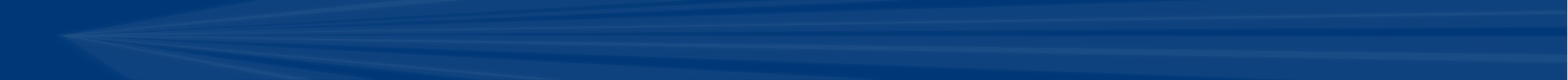 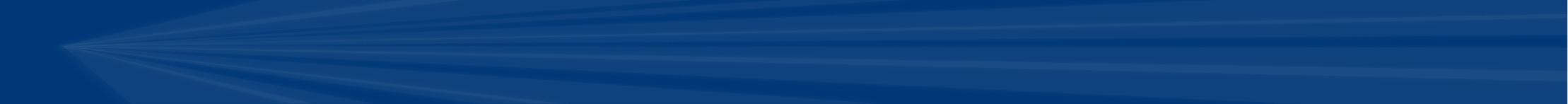 Advocating for Government Reform
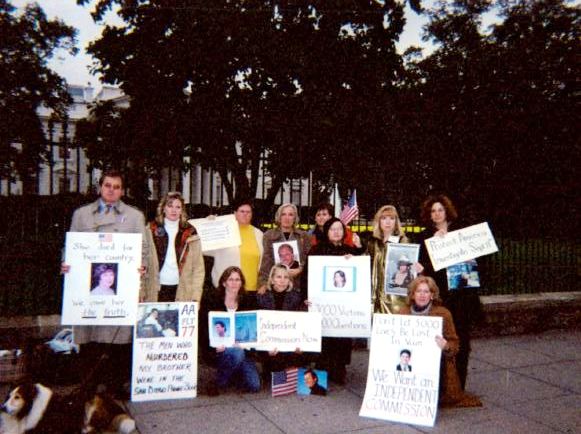 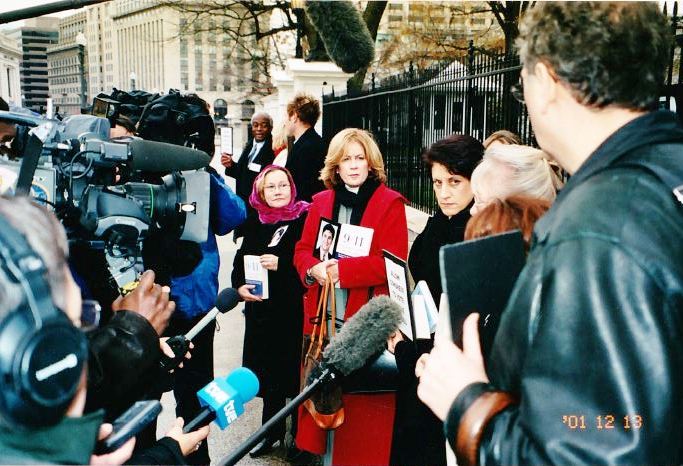 Voices of September 11th Archive
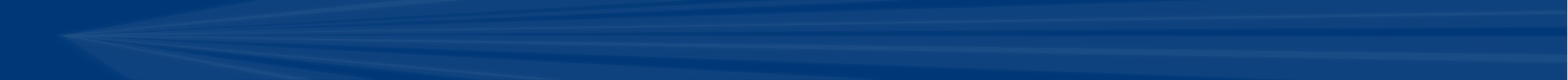 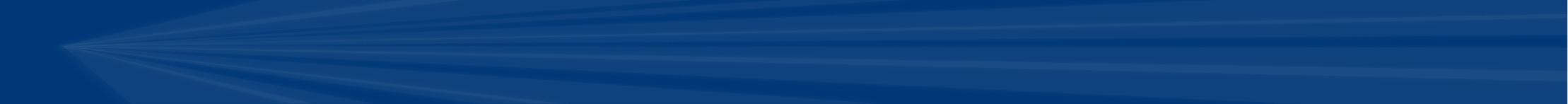 Supporting the 9/11 Commission
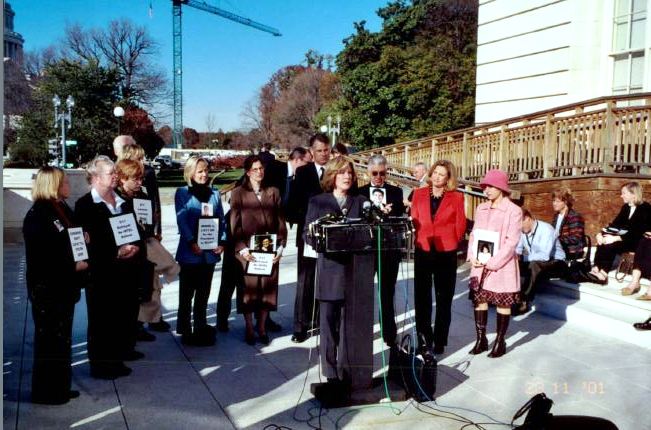 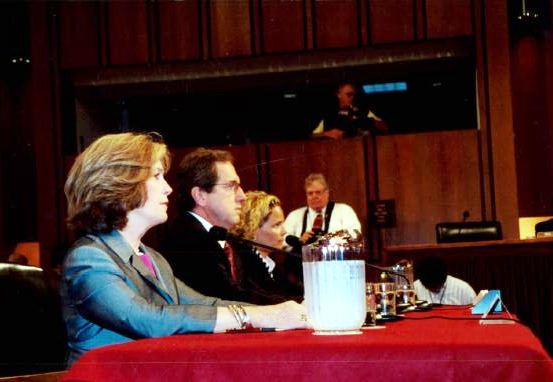 Voices of September 11th Archive
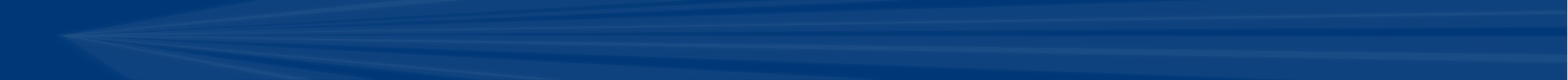 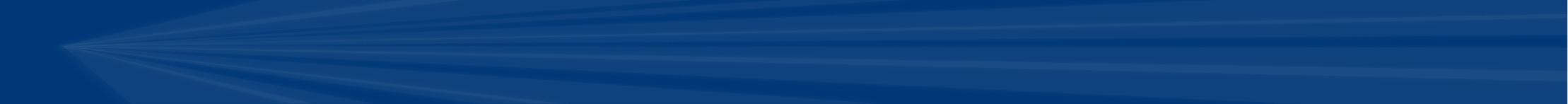 Implementing 9/11 Commission Recommendations
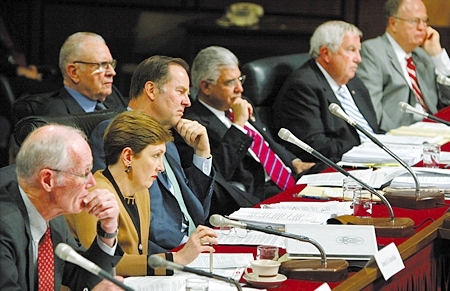 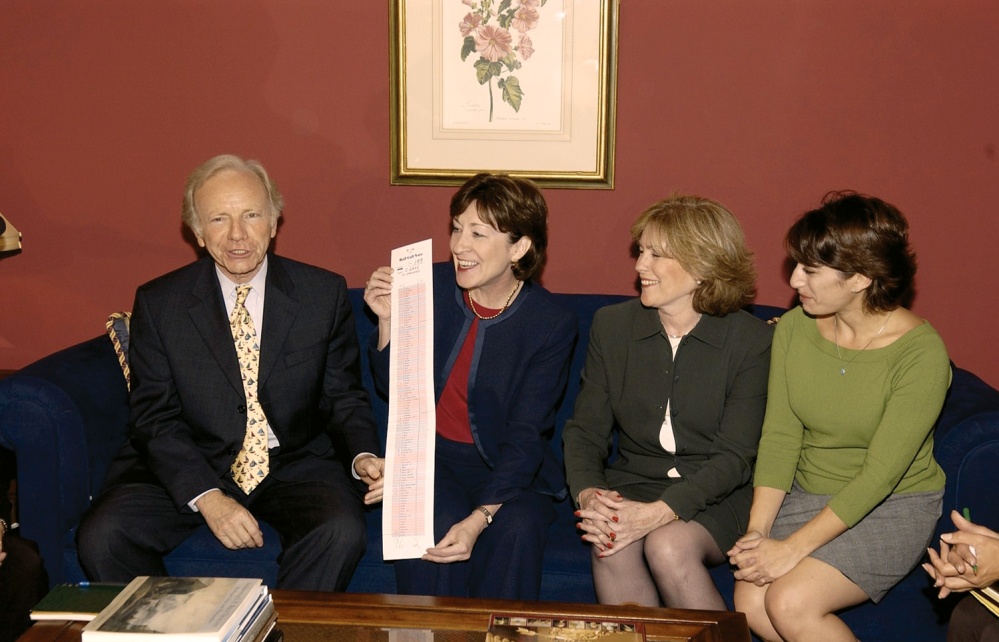 Voices of September 11th Archive
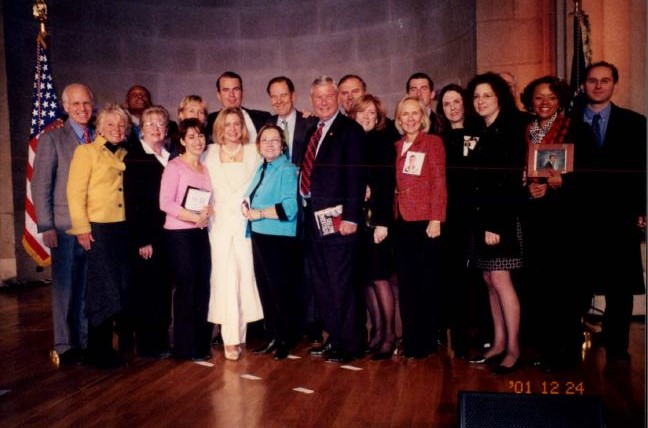 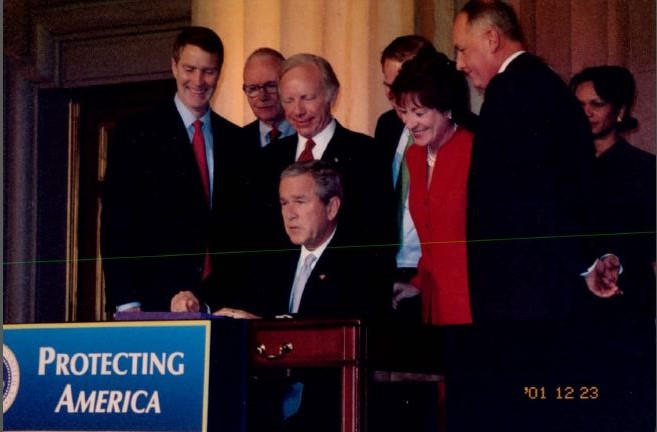 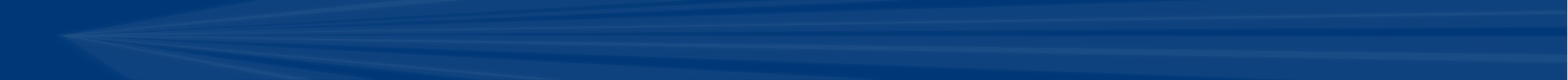 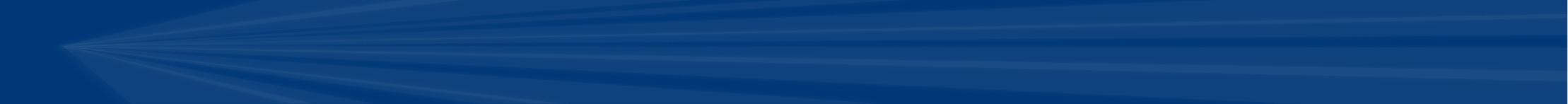 Memorialization
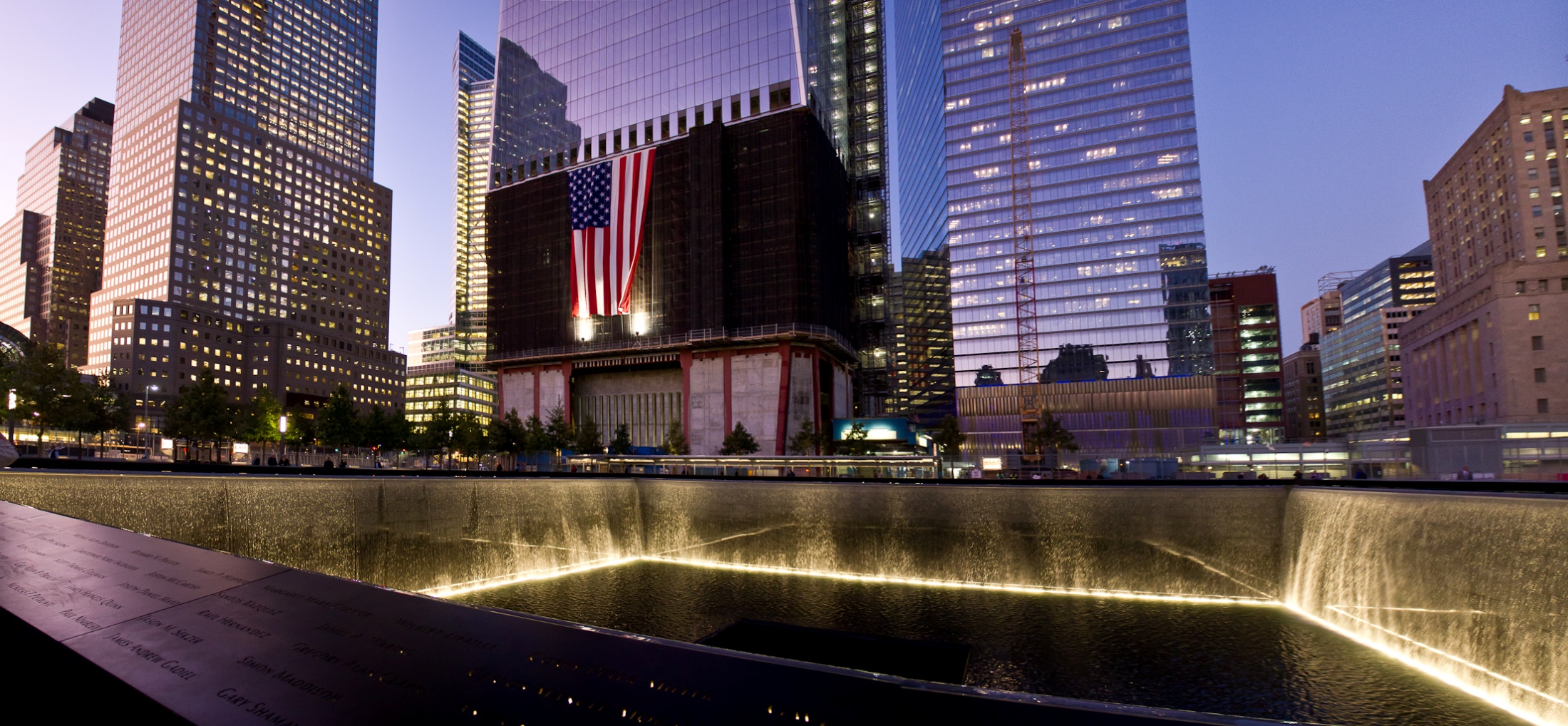 Stuart Greenberg
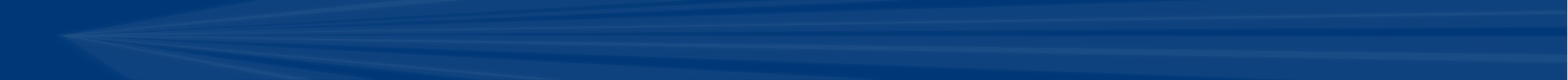 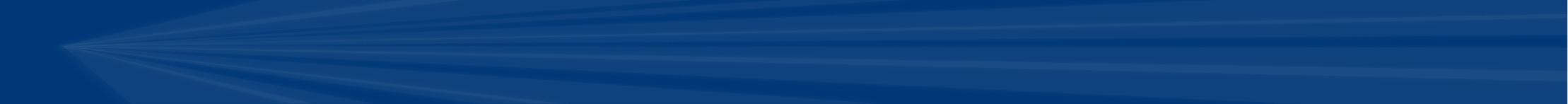 Preserving Artifacts
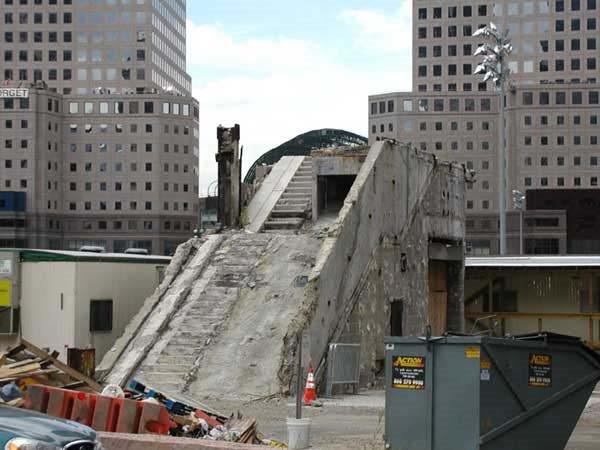 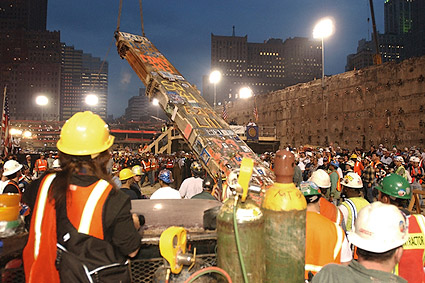 Care2.com
Bob Houlihan
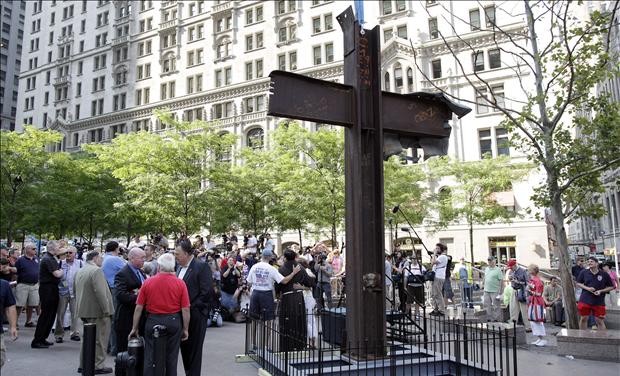 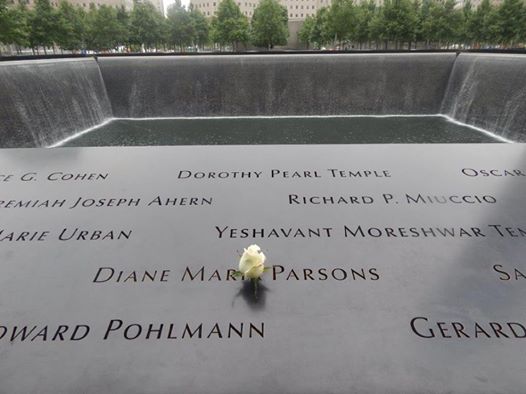 NY Post
Daily Gazette
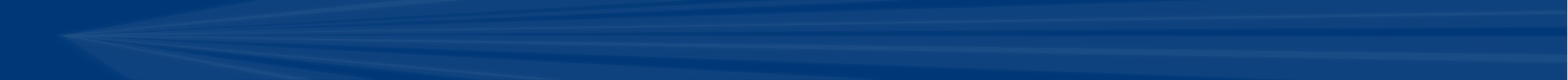 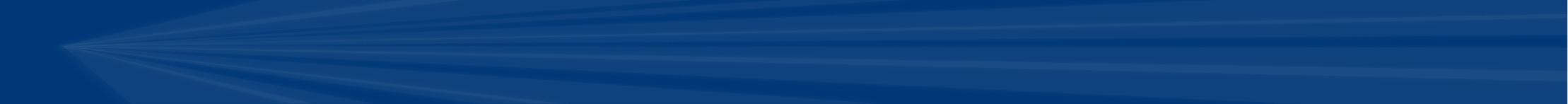 Honoring the Lives Lost
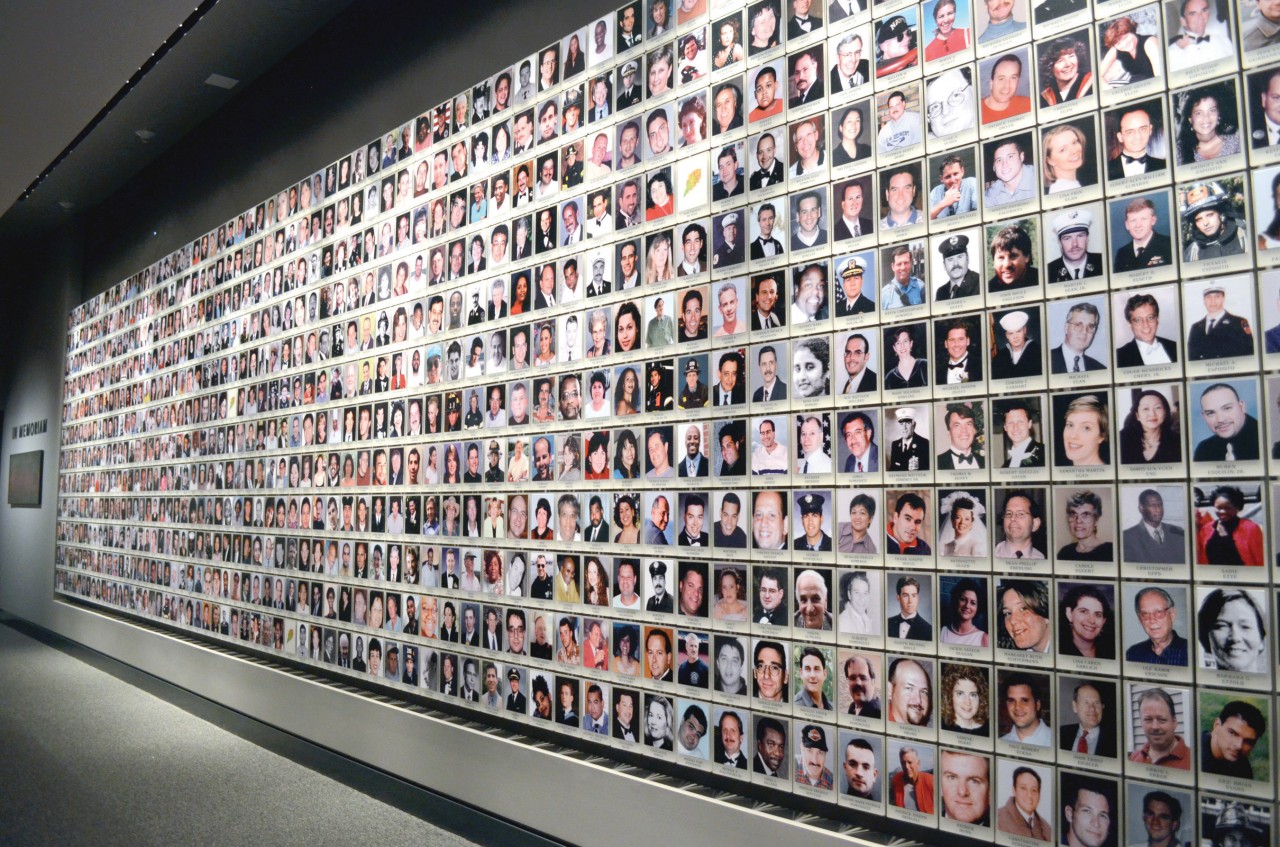 Voices of September 11th Archive
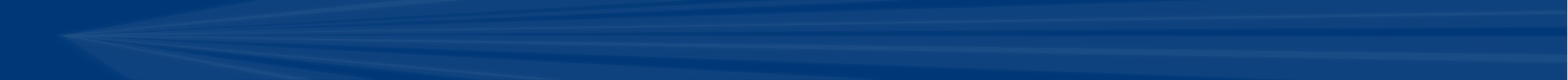 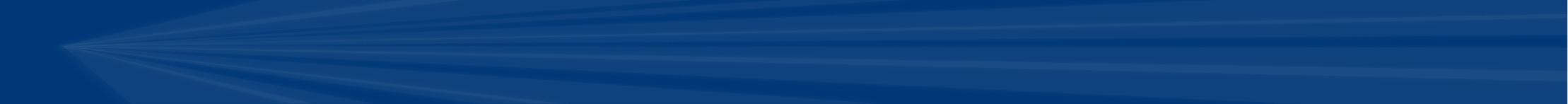 Long-Term Needs of Victims’ Families, Responders and Survivors
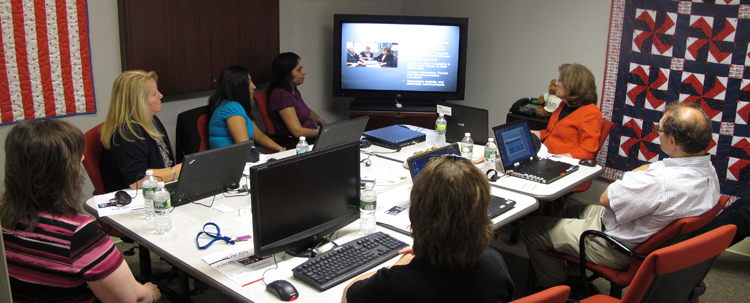 VOICES Resilience Center
Voices of September 11th Archive
Draws on 13 + years of experience
Shares lessons learned
Provides clearinghouse of information
Contributes to learning in field of trauma through research
Develops curriculum and training materials
Promotes public/private partnerships with subject matter experts, government agencies, non-profit organizations, universities
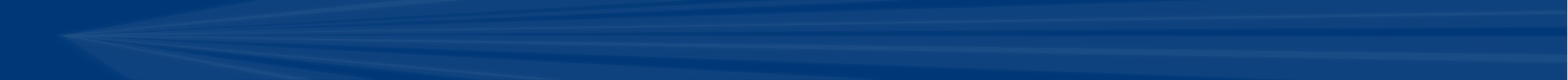 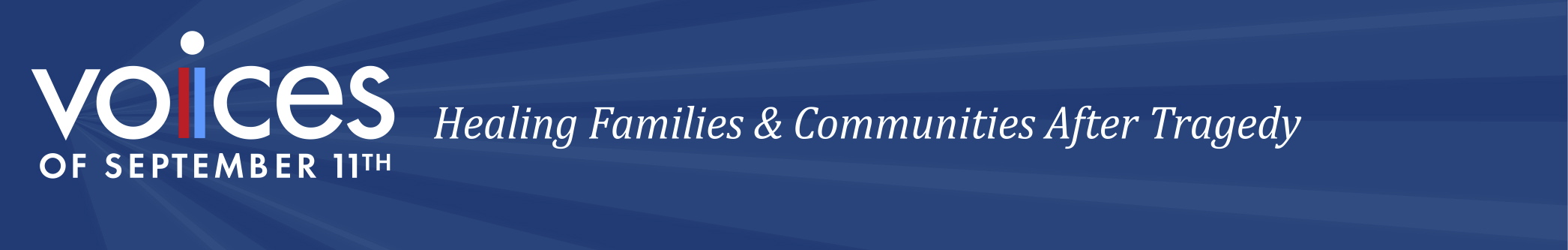 “I was fine for 12 years.  I can’t understand why I need help 13 years later.”
“The loss of my loved one has left an indelible mark on my heart.”
You don’t “get over it.”  You learn to live with it and create new meaning in your life.
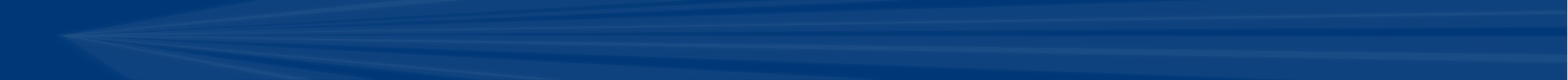 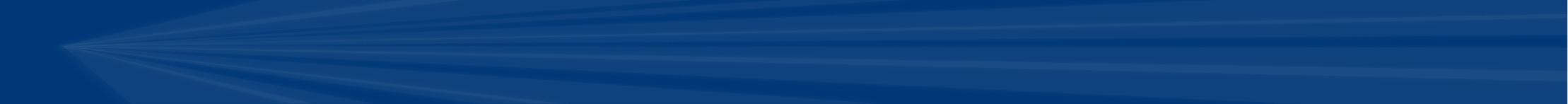 Psychological Outcomes
Bereavement
Anxiety and depression
Complicated grief
Ambiguous loss 
Post-traumatic stress
Post-traumatic growth
Relationship problems
Intergenerational issues
Substance abuse
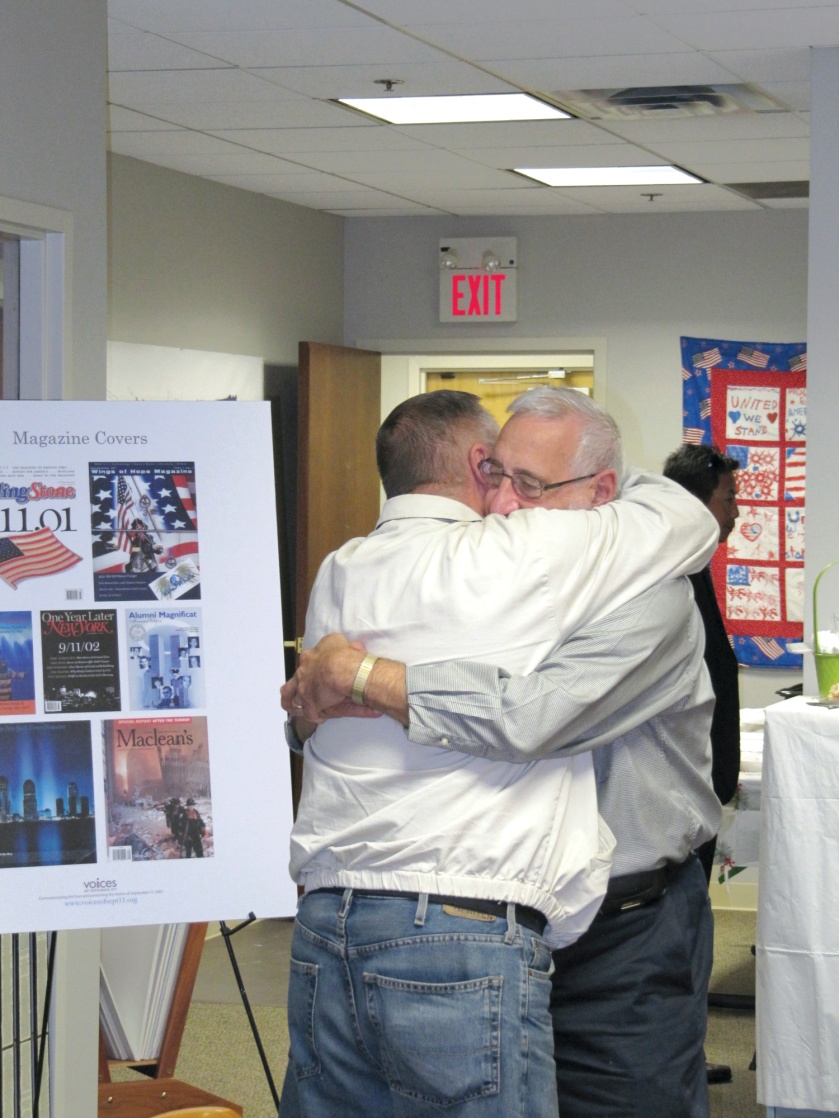 Voices of September 11th Archive
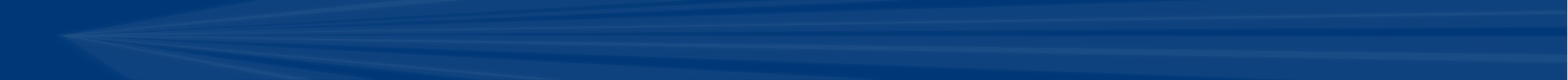 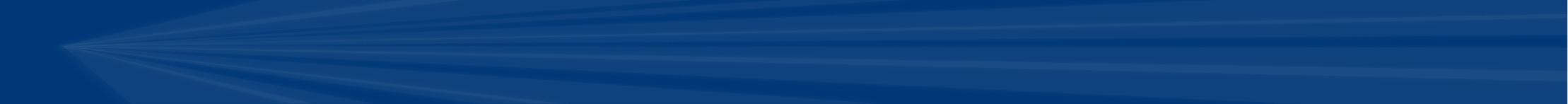 DOJ Office for Victims of CrimeResource Kit
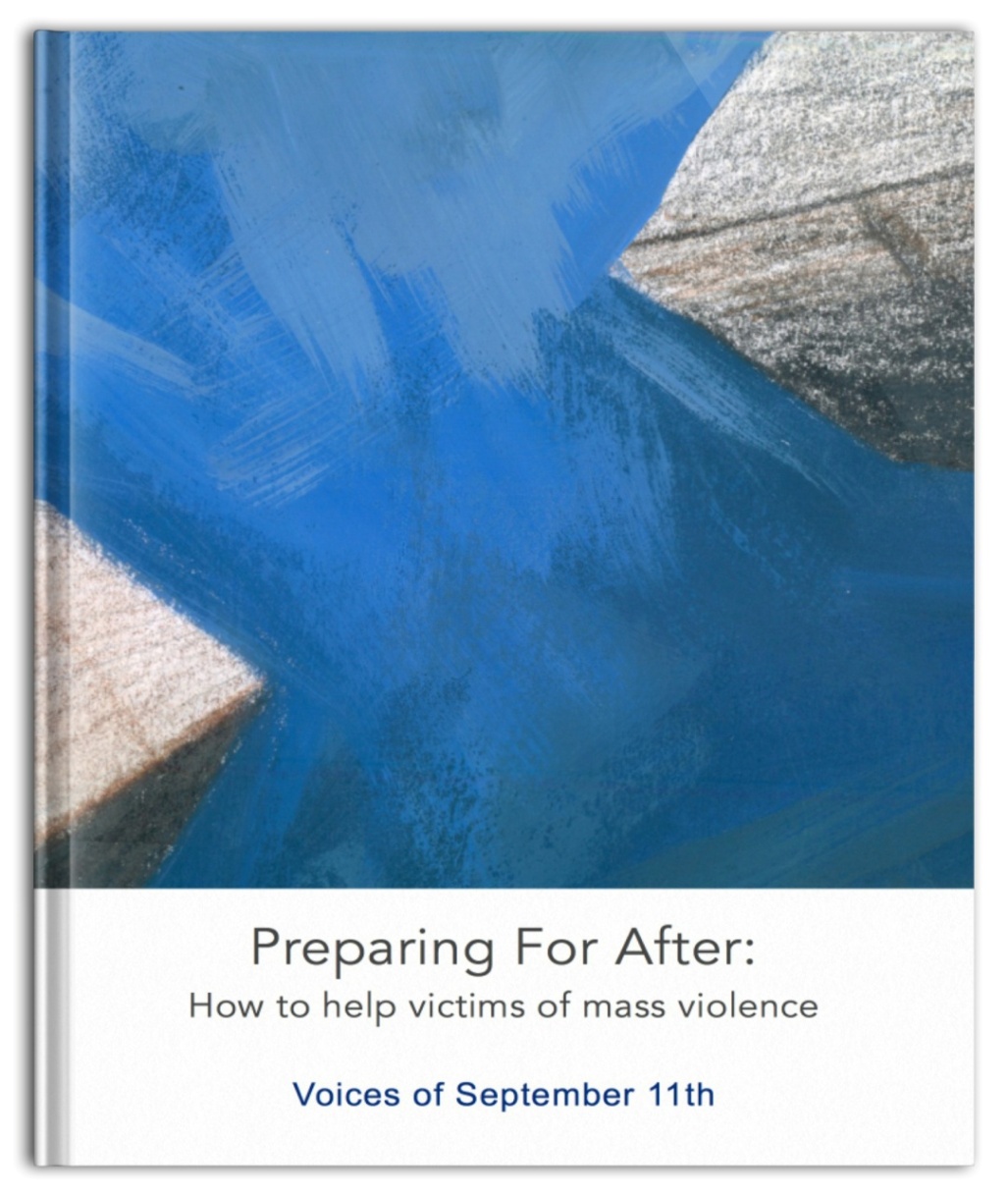 Oklahoma City bombing

 Virginia Tech University

 Northern Illinois University

 Tucson, Arizona 

 NYC and Pentagon 

 Voices of September 11th 

 Scholarly Research
Voices of September 11th Archive
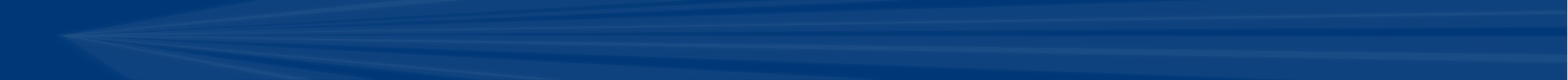 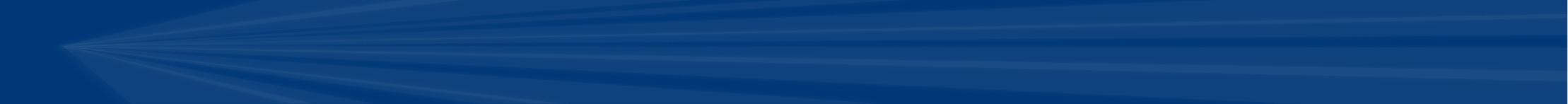 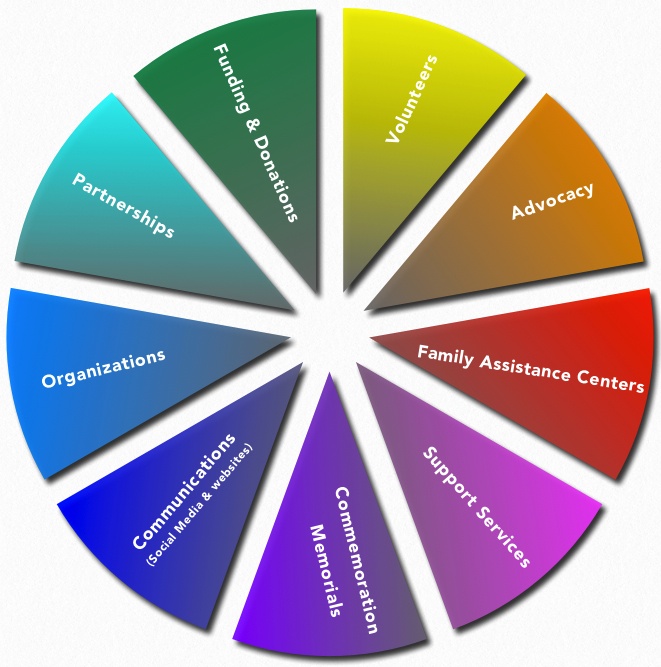 Best Practices Segmented Into Primary Categories
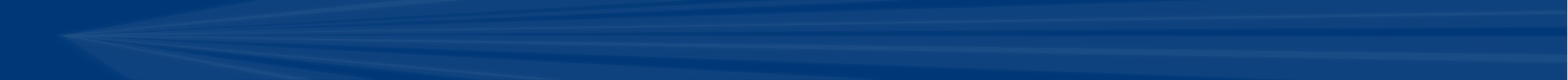 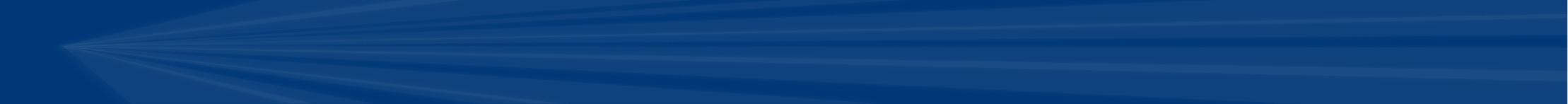 Kanishka Project Study Announcement
Investigating the long-term impact of bereavement
due to terrorism: factors that contribute to trauma,
grief, growth and resilience
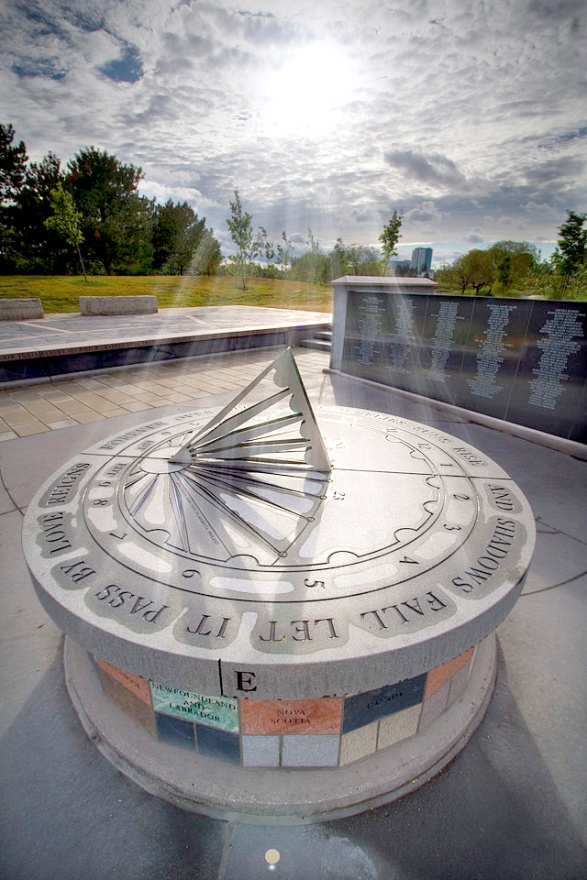 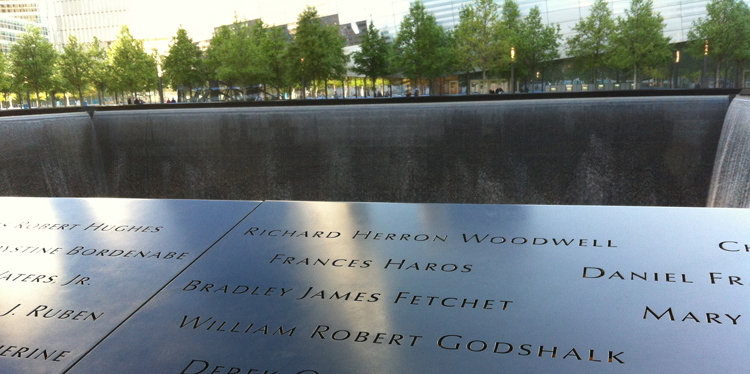 Voices of September 11th Archive
Wikipedia
National September 11 Memorial
Air India Flight 182 Memorial
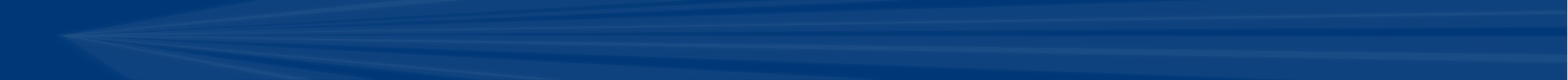 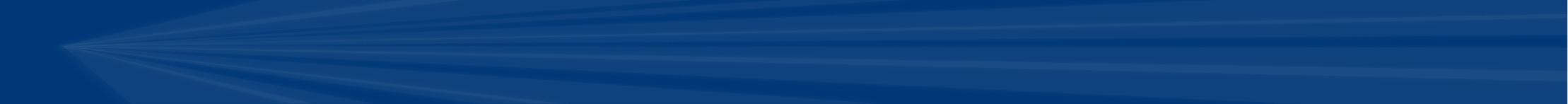 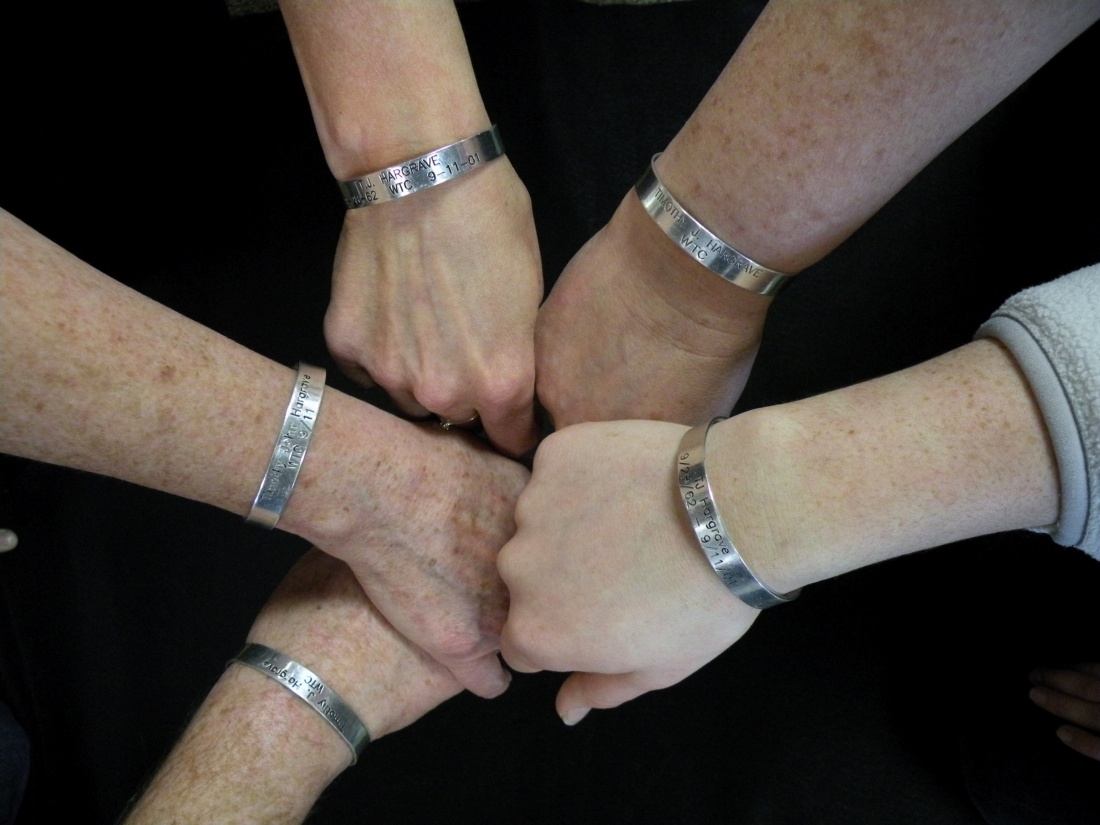 Voices of September 11th Archive
“Understand that we have an obligation not only to remember the past, but to imagine, and create a better future.”

- Secretary of State Hillary Rodham Clinton
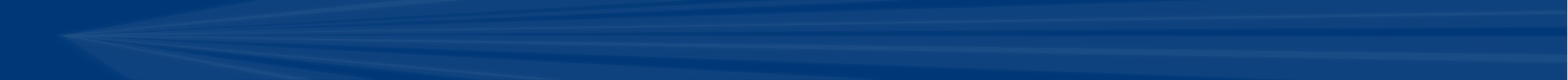 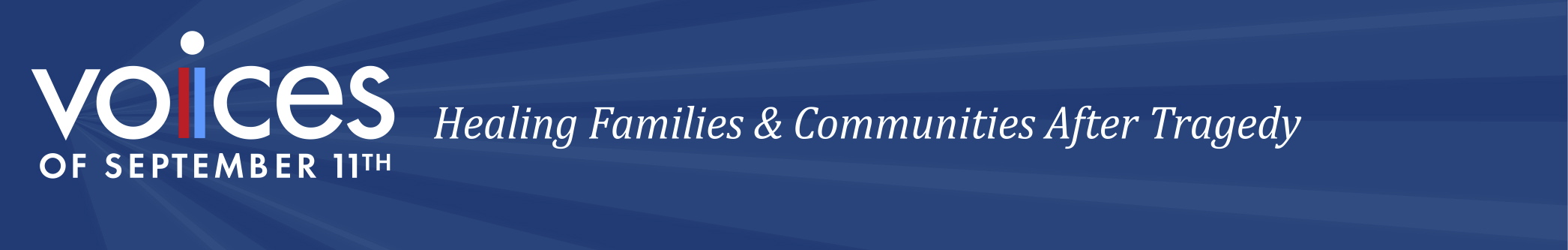 Contact: Mary Fetchet
mafetchet@voicesofseptember11.org
203-966-3911


Visit us online: www.voicesofseptember11.org

Follow us on Twitter:  @VOICESofSept11
	
Like us: facebook.com/voicesofseptember11
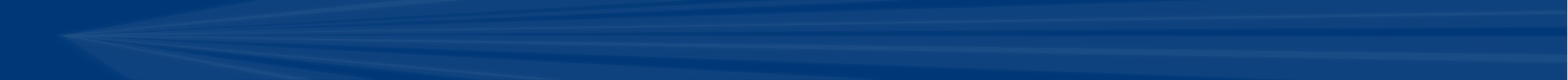 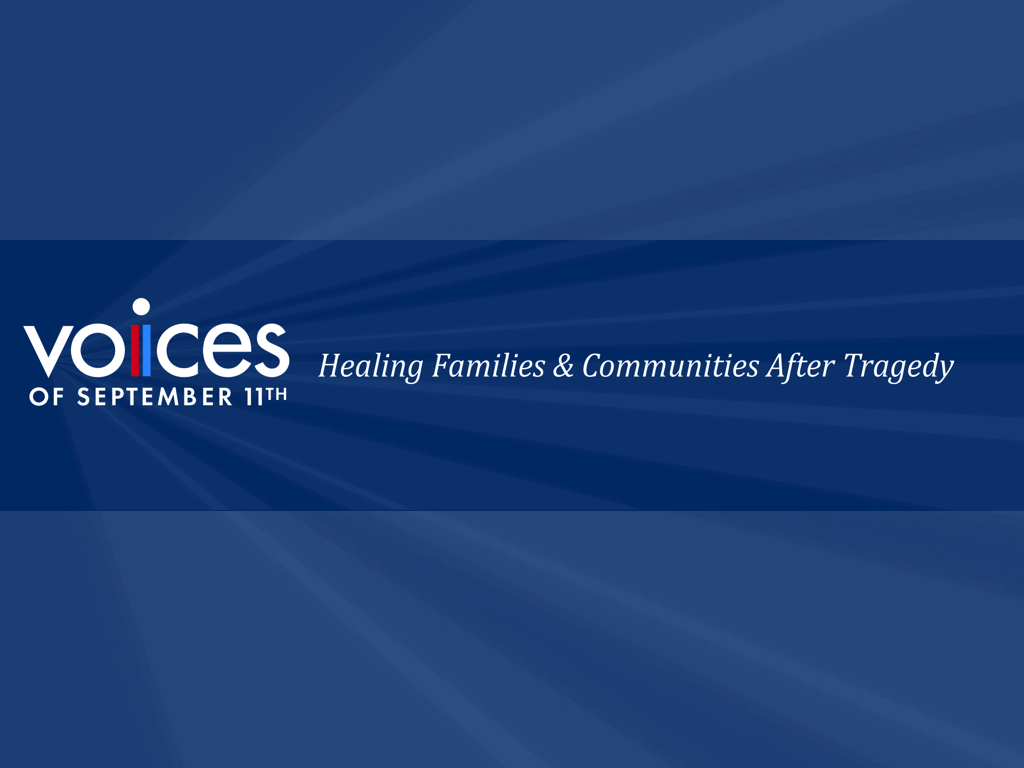